MIDIA-Hub Symposium, 3. Mai 2024Regulatorische und vertragliche Regelungen
Rebekka Kiser, Martin BoekerLehrstuhl für Medizinische Informatik MRI/TUM
Übersicht regulatorische Kernaspekte
Vertragliches

Vereinbarung der Konsortialpartner

Verträge zwischen Siemens Healthineers und den Unikliniken

Verträge zwischen Uniklinikum und mitbehandelnden, niedergelassenen Arztpraxen


 Datenschutz (AP2)

Risikobewertung 

Datenschutzkonzept

Patienteninformation/-einwilligung
FAU
Kooperationsvereinbarung der Konsortialpartner
UKEr
MRI
Siemens
Healthineers
Ziele der Zusammenarbeit und Rahmenbedingungen
Durchzuführende Arbeiten/Arbeitspakete und diesbezügliche Verantwortlichkeiten
Finanzierung und Verwendung der Fördermittel
Rechte an Arbeitsergebnissen und Veröffentlichungen
Datenschutz und Vertraulichkeit
Verträge mit Industriepartner Siemens Healthineers
Siemens Healthineers
Kooperationsverträge niedergelassene Arztpraxen
MRI
UKer
Use Case Mammakarzinom
niedergelassene Arztpraxis
Use Case Prostatakarzinom
niedergelassene Arztpraxis
Use Case Multiple Sklerose
niedergelassene Arztpraxis
Pflichten in Zusammenhang mit der Rektrutierung von Patienten (z.B. Einholen Einwilligung, Registrierung des Patienten auf Plattform)
Information zur Nutzung der Plattform (Teilnahme an Workshops, Nutzung User-Manual)
Aufwandentschädigung
Umfang erlaubtes Nutzungsrecht Ärzteportal (aktuell auf MIDIA-Hub Projekt beschränkt)
Wissenschaftliche Evaluation des Projekts
Datenschutz (Vereinbarung über gemeinsame Verantwortlichkeit nach Art. 26 DSGVO)
Risikobewertung und Datenschutzkonzept
Risikobewertung wurde Ende 2022 erstellt und fokussiert sich auf die verschiedenen Use-Cases des Portals (insb. Nutzung durch Patienten oder Ärztin/Arzt)

Das Datenschutzkonzept wird aktuell finalisiert, es fokussiert sich vorderhand 
auf die technischen und organisatorischen Maßnahmen rund um die MIDIA-Hub-Plattform (auf Basis Siemens-tdhp)
sowie die jeweiligen Besonderheiten der Use-Cases Onkologie (z.B. Tumorboard) und Multiple Sklerose (z.B. virtueller Austausch zwischen Behandelnden)
die Information der teilnehmenden Patienten, sowie Umsetzung der Betroffenenrechte nach DSGVO
die Verantwortlichkeiten der Konsortialpartner, sowie teilnehmenden Arztpraxen
ggf. wird die Risikobewertung in diesem Kontext überarbeitet
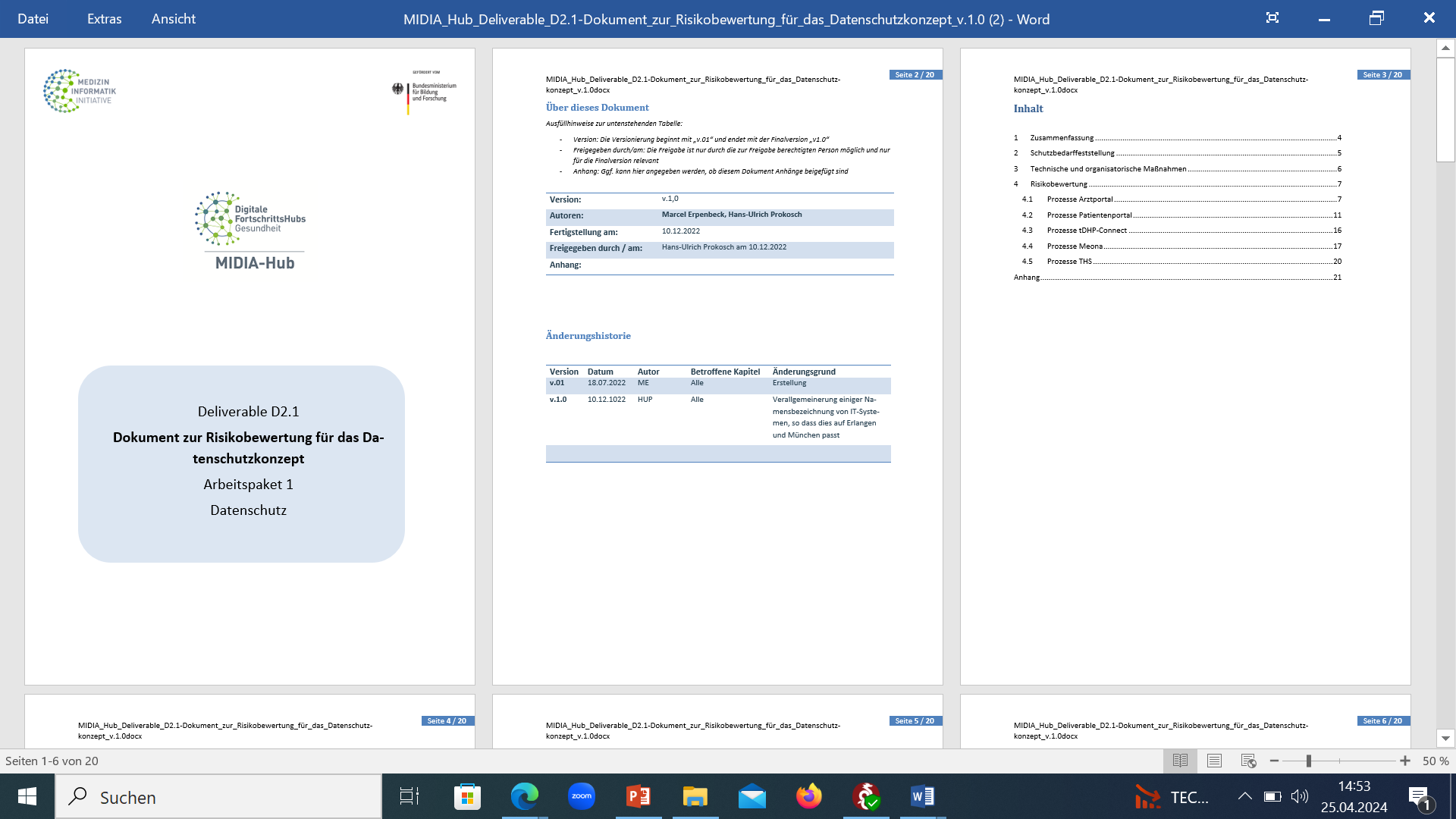 Patienteninformation/-einwilligungfür die digital-unterstützte sektorübergreifende Versorgung
Liegt im Entwurf vor und soll zeitnah von den Datenschutzbeauftragten der UKs geprüft werden

Informiert über die Datenverarbeitung im Kontext der MIDIA-Hub-Plattform (Arzt- und Patientenportal), sowie über das Ziel des Projekts
Führt auf welche beteiligten Einrichtungen berechtigt sind untereinander Patientendaten auszutauschen (UK und in Behandlung involvierte niedergelassene Arztpraxis)
Informiert über die Rechte der Betroffenen nach Art. 13 ff. DSGVO
Informiert darüber, dass ggf. eine Rekontaktierung der Patient:in für eine wissenschaftliche Evaluation erfolgt(es wird diesbezüglich keine zusätzliche Einwilligung eingeholt. Kontaktaufnahme für wissenschaftliche Zwecke durch behandelnde Abteilung bereits auf Basis von Art. 6 GDNG erlaubt)

Aktuell noch zu klärende Punkte, sowie Abbildung in Patienteninformation:
Möglichkeiten des Patienten sein Dossier eigenständig zu löschen und Auswirkung auf Dokumentationspflichten und weitere Verantwortlichkeiten der Gesundheitseinrichtungen
Möglichkeit Behandlungsdokumente (vorübergehend) als vertraulich einzustufen, damit Patient diese erst nach persönlicher Besprechung mit Behandelndem sieht (z.B. Ergebnis Tumorboard)
Zusammenfassung – regulatorische Kernaspekte MIDIA-Hub
Verträge zwischen den Beteiligten im MIDIA-Hub Projekt

Vereinbarung der Konsortialpartner

Verträge zwischen Siemens Healthineers und den Unikliniken

Verträge zwischen Uniklinikum und mitbehandelnden, niedergelassenen Arztpraxen


 Datenschutz (AP2)

Risikobewertung 

Datenschutzkonzept

Patienteninformation/-einwilligung
Referent | Veranstaltung | Datum